INDIKATOR SURVEILAN GIZI
Kurang gizi
Kurang gizi
Makan
tidak seimbang
Penyakit
infeksi
Persediaan
pangan↓
Sanitasi
Air bersih
yankes↓
Pola asuh anak↓
Pemberdayaan wanita &kel.
Pemanfaatan SDM ↓
Krisis ekonomi,politik
Dan sosial
Target intervensi pada kelompok penduduk
USIA LANJUT
KURANG GIZI
BBLR
BALITA 
KEP
WUS KEK
BUMIL KEK
(kenaikan BB
Rendah)
REMAJA&USIA 
SEKOLAH
INDIKATOR PADA SURVEILAN GIZI
KURANG KALORI PROTEIN
BERAT
RINGAN,SEDANG,BERAT
PUSKESMAS
RUMAH SAKIT
POSYANDU
BERAT
PMT PEMULIHAN
KELUARGA
1.Bayi dengan berat badan lahir rendah (BBLR)
Definisi
Yang dimaksud dengan berat badan lahir rendah adalah berat badan bayi lahir hidup dibawah 2500 gram yang ditimbang pada saat lahir
Kegunaan indikator BBLR
A.Untuk screning invidu :
a.Indikator	 : berat badan lahir
b.Cut –off	 : BBL < 2500 gram
C.Sumber data : bidan desa/dukun terlatih
d.Frekuensi	  : setiap ada bayi lahir
e.Tujuan	   	  : penapisan bayi untuk 				    diberi perawatan		       
Pengguna 	   : Puskesmas
B.Untuk gambaran perkembangan keadaan gizi dan kesehatan ibu dan anak
a.Indikator	: prevalensi bayi BBLR
b.triger level	: prevalensi BBLR > 15%
c.Sumber data: Puskesmas
d.Frekuensi	: sekali setahun
e.Tujuan		: Evaluasi gizi ibu dan anak
f.Pengguna	: Kecamatan
c.Untuk gambaran perkembangan keadaan gizi dan kesehatan ibu dan anak antar kecamatan dalam kabupaten
a.Indikator	: prevalensi bayi BBLR
b.triger level	: prevalensi BBLR > 15%
c.Sumber data: Kecamatan
d.Frekuensi	: sekali setahun
e.Tujuan		: Evaluasi gizi ibu dan anak
f.Pengguna	: Kabupaten dan propinsi
2.MASALAH GANGGUAN PERTUMBUAH  BALITA
DEFINISI :
Gangguan pertumbuhan bila BGM atau 3 kali penimbangan tidak naik berat badannya
A.Screning balita untuk perawatan
a.Indikator	: pertumbuhan berat badan 			  (SKDN)
b.Cut-off		: - BGM (BB/U < -3SD dan 3T
c.Sumber data: Posyandu
d.Frekuensi	: sekali sebulan
e.Tujuan		: screning balita  rujukan
f.Pengguna	: Puskesmas
B.Gambaran keadaan pertumbuhan balita tk.kecamatan
a.Indikator	 : %N/(D-O-B)D/S 80% dan 		                         % BGM/D
b.Triger level 	 : %N/(D-O-B) < 60%
                              % BGM >1%
c.Sumber data	 : Puskesmas/kecamatan
d.Frekuensi	  : sekali sebulan
e.Tujuan		  : evaluasi keadaan pertumbuhan                                      balita untuk tindakan preventif terhadap memburuknya keadaan gizi
f.Pengguna	: Kecamatan/kabupaten,propinsi
S= jumlah balita yang ada di desa tsb
K=jumlah balita  yang mendapatkan KMS
D= jumlah balita yang datang dan ditimbang
N=jumlah balita yang ditimbang dan naik Bbnya
D/S = tingkat partisipasi masyarakat dgn cut off point 70%
N/S=keberhasilan program
3.Masalah KEP balita
Definisi :
Gizi kurang bila BB/U - 2SD
Gizi buruk bila BB/U < -3SD
A.Screning balita untuk perawatan
a.Indikator	 : BB/U
b.cut of point	 : BB/U < -2SD dan BB/U<-3SD
                                Gizi buruk,marasmus
                                kwashiorkhor
c.Sumber data	 : Puskesmas
                                Pelacakan gizi buruk,
                                kunjungan pasien
d.Frekuensi	  : setiap ditemukan kasus
e.Tujuan		  : untuk tindakan treatment                        	                         khusus terhadap bagi penderita
f.Pengguna	: Puskesmas
B.Gambaran keadaan pertumbuhan balita tk.kecamatan
a.Indikator	 : prevalensi gizi kurang dan gizi            	                        buruk
b.Triger level 	 : prevelansi gizi kurang >20% /
                             Prevalensi gizi buruk > 1%
c.Sumber data	 : Pemantauan Status Gizi /BPS
d.Frekuensi	 : sekali setahun
e.Tujuan		 : evaluasi perkembangan 	              			             keadaan gizi balita untuk 	    		            program dan perumusan 		c    	                       kebijakan (nasional)
f.Pengguna	: Kabupaten,propinsi,pusat
4.Masalah gangguan pertumbuhan anak sekolah
Gangguan pertumbuhan anak usia masuk sekolah adalah pencapaian tinggi badan anak baru sekolah
Kegunaan survei ini :
Refleksi keadaan gizi masyarakat
Gambaran keadaan sosial ekonomi masyarakat
Gambaran efektifitas upaya perbaikan gizi masa balita
Indikator yang digunakan
Indikator	:prevalensi pendek
Cut of point  (TB/U -			          <-2SD)
Triger level	: prevalensi pendek >20%
Sumber data	: pemantauan pendek
Frekuensi	: 5 tahun sekali
Tujuan		: evaluasi perkembangan keadaan gizi masyarakat ,keadaan sosial ekonomi masyarakat dan efektifitas upaya perbaikan keadaan gizi masa balita
Pengguna	: kabupaten,propinsi,pusat
5.Masalah KEK dan resiko KEK wanita usia subur usia 15 – 45 tahun dan ibu hamil
Definisi :
KEK ibu hamil  LILA < 23,5 
KEK WUS		 IMT  < 18,5
Resiko KEK WUS  LILA < 23,5
a.Screning ibu hamil yang memilii resiko BBLR untuk diberikan penyuluhan /treatment
Indikator	: LILA
Triger level	: LILA < 23,5
Sumber data	: kohor ibu hamil bidan  	    		           desa, puskesmas
Frekuensi	: setiap ditemukan ibu hamil
Tujuan		: screning ibu hamil KEK 		                    untuk penyuluhan dan 	  		          intervensi
Pengguna	: Puskesmas
B.Memberikan gambaran perkembangan status gizi WUS
Indikator	: KEK   IMT dan resiko KEK 			   LILA
Triger level	: KEK  IMT < 18,5
                             Resiko KEK  LILA < 23,5
Sumber data	: Survei cepat dan 		   		           suskernas(KEK WUS) dan 		           Susenas (resiko KEK)
Frekuensi	: sekali dalam 3 tahun
Pengguna	: Propinsi dan pusat
6.Masalah GAKY kegunaan untuk memberikan gambaran besar dan sebaran GAKY
Indikator		: Prevalensi GAKY /TGR	   		        		     anak sekolah
				  Ekskresi Yodium 		                            			     Urine(EYU)
				  Konsumsi garam Yodium rumah 			     tangga
Trigger level	: TGR >15%
	                            EYU 100mcg/dl >50%
                                 konsumsi GB(30ppm)>80%RT
Sumber data	: Survei nasional pemetaan GAKY
			            Susenas dan monitoring GB Kab.
Frekuensi		: 3 tahun sekali dan sekali setahun
Pengguna		: Kabupaten,propinsi,pusat

Pengguna		:
7.Masalah KVAa. Screning kasus Xeropthalmia untuk perawatan
Indikator		:Kasus Xeropthalmia
Trigger level	:setiap ada kasus
Sumber data	: Laporan Puskes/RS
Frekuensi		: setiap ada kasus
Tujuan			:Tindakan cepat
Pengguna		: Kabupaten        			                ,propinsi,pusat
b.Memberikan gambaranperkembangan masalah KVA
Indikator		:prevalensi X1B
					 Prev.Serum retinol
Trigger level		:Prev.X1B >0,5%
				         Prev.serum retinol 				        (<20mcg/dl) > 0,5%
Sumber data		: Survei Vit.A
Frekuensi		: sekali dalam 10 tahun
Pengguna		: propinsi,pusat
8.Masalah konsumsi gizi
Definisi :
Masalah defisiensi intake makro dan mikro mikronutrient di masyarakat
Kegunaan :
Memberikan gambaran perkembangan konsumsi makro dan mikro nutrient serta pola konsumsi masyarakat
Masalah konsumsi gizi
Indikator		:Prev.defisit E, P,mikro
Trigger level	:Prev.RT kons.energi
				    (<70% RDA) >30%
				 Prev.RT kons.Protein			                       (<70%RDA)>30%
Sumber data	: Pemantauan Kons.Gizi
Frekuensi		: sekali dalam 3 tahun
Tujuan 		:evaluasi perkembangan masalah dan untuk analisa faktor-faktor yang berkaitan dan memberi masukan pada ketersediaan pangan
Pengguna		: Kabupaten,propinsi,pusat
9.Masalah anemia
Definisi :
Defisiensi zat besi yang diindikasikan dengan kadar Hb darah < 11mg% (wanita hamil) atau <12 mg% pada wanita tidak hamil
Kgunaan :
Memberikan gambaran perkembangan masalah anemia dan besarannya
Masalah anemia
Indikator		:Prev.anemi kel.umur
Trigger level		:belum ada ketentuan
Sumber data		: badan Litbangkes,BPS
				           Surkesnas
Frekuensi		: sekali dalam 3 tahun
Tujuan 			:Ev.untk.prog.kebijakan
Pengguna		:Pusat
10.Gizi darurat
Definisi :
Keadaan darurat yang dimaksud adalah situasi yang terjadi akibat konflik politik,bencana alam/konflik lainnya yang mengakibatkan banyak penduduk keluar dari daerah tempat tinggalnya dan tinggal di lokasi baru (tempat pengungsian
Kegunaan:
Memberikan masukan dalam kaitannya dengan penanganan pangan dan gizi dalam keadaan darurat
Gizi darurat
Indikator		:Prev.wasting (BB/TB)
Trigger level	:Prev.BB/TB
				 (<-2SD)>15% ( 10-15%)			           	 dengan angka kematian				            kasar 1/10000,kematian gizi 				 buruk >1%
Sumber data	: Survei cepat di lokasi darurat
Frekuensi		: saat terjadi darurat,monotoring
Tujuan 		: manajemen penanganan mas.gizi
				  pada saat darutat
Pengguna		:kab,prop,pusat,Int,LSM
11.Masalah Gizi lebih orang dewasa
Definisi :
Masalah gizi lebih adalah mulai dari overweight sampai dengan obese
Kegunaan :
Memberikan gambaran maslah gizi lebih terutama di daerah perkotaan
Masalah Gizi lebih orang dewasa
Indikator	:Prevalensi IMT >25
Trigger level	:Prevalensi IMT(>25) >10%
Sumber data	: Survei cepat
Frekuensi	: sekali dalam 3 tahun
Tujuan 		: manajemen masalah gizi
Pengguna	:Propinsi ,pusat
12.Masalah pemberian ASI eksklusif dan MP-ASI
Definisi :
ASI eksklusif adalah pemberian ASI saja pada bayi sampai usia 6 bulan
MP-ASI adalah makanan tambahan dalam bentuk lunak maupun bentuk makanan dewasa selain ASI sampai anak usia 24 bulan
A.Memberikan gambaran tentang perkembangan praktek pemberian ASI eksklusif
Indikator	:Proporsi ibu  ASI eksklusif
Trigger level	:proporsi tidak menurun
Sumber data	:Badan Litbangkes
Frekuensi	:sekali dalm 3 tahun
Tujuan 		:Manajemen penyuluhan
Pengguna	:Propinsi ,pusat
b.Penyuluhan individu yang memeliki anak usia 4 bulan kebawah agar memberikan ASI eksklusif
Indikator	:Ibu → anak 6 bln ↓
Trigger level	:Tidak membrikan ASI eks.
Sumber data	:Kohort bayi(B.desa/posydu)
Frekuensi	: setiap ibu → anak 6 bln ↓
Tujuan 		: tindakan penyuluhan
Pengguna	: Puskesmas
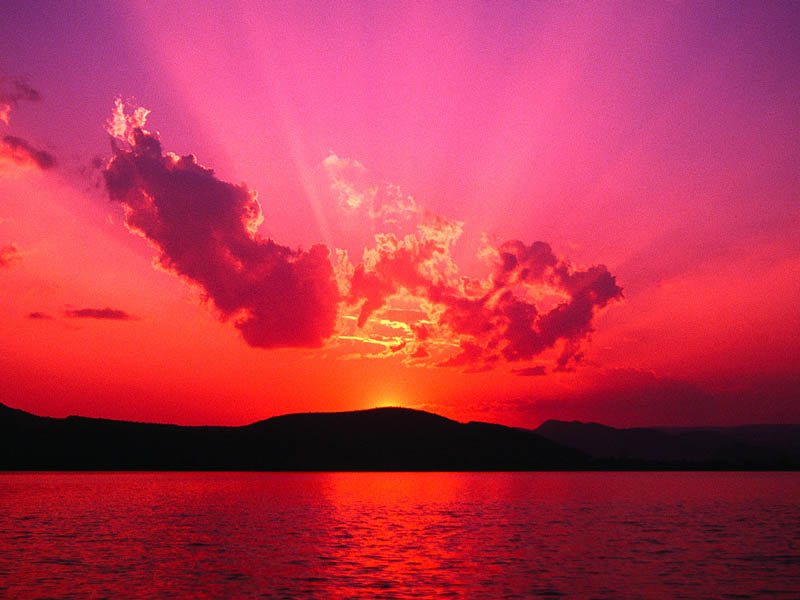 Ilmu padi makin bersisi makin merunduk
Seseorang yang banyak ilmu dan pengalamannya 
maka akan semakin rendah hati